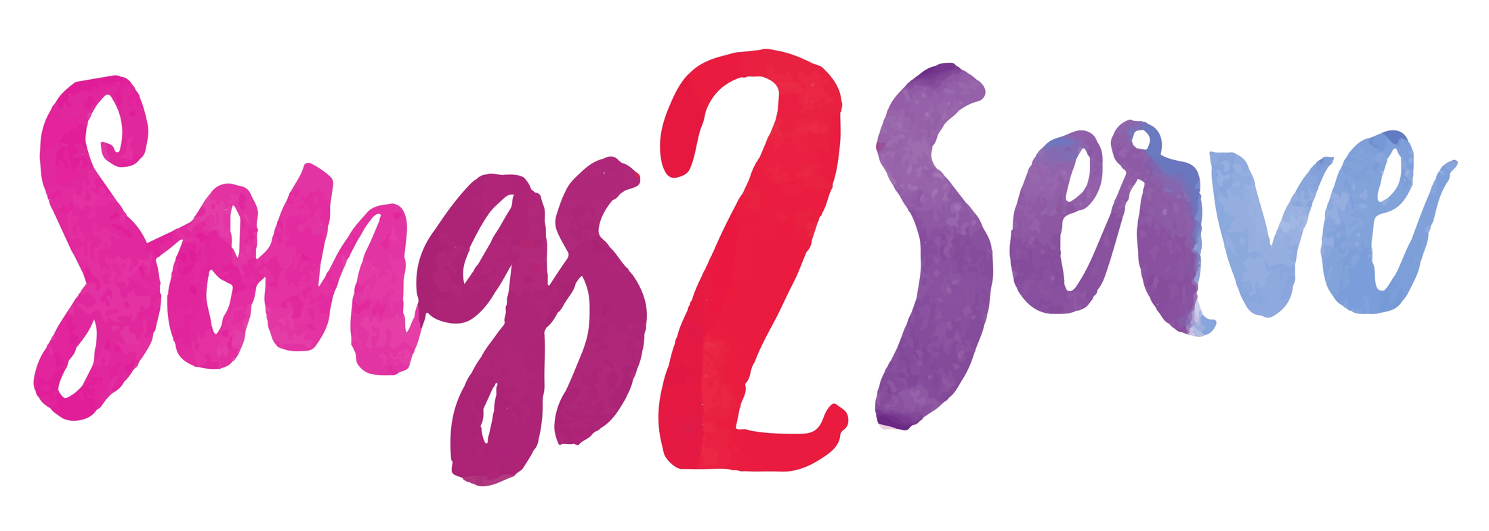 Seu Shearim
Lift up your headsAuthor: Avner BoskeyWords & music by Avner Boskey.
 © & (p) 2001 Davidʼs Tent Music Psa.24710; Prov.304 
Used by permission
Hebrew
Hebrew
Hebrew
Hebrew
Arabic
Arabic
Kurdish
Verse 1 

Ay derwazakan ser halbrim ta pashay shkomandy deta jurawa 2x
 
Am pashay shkomandy chea? Xudawandy bahez u dasalatdara 2x
English
Verse 1 

Lift your heads o ye gates. The King of glory shall come in 2x
 
Who is this King of glory? The Lord strong and mighty 2x
English
Verse 2

Lift your heads o ye gates. The King of glory shall come in 2x
 
Who is this King of glory? The Lord strong and mightyWho is this King of glory? Jesus the Messiah